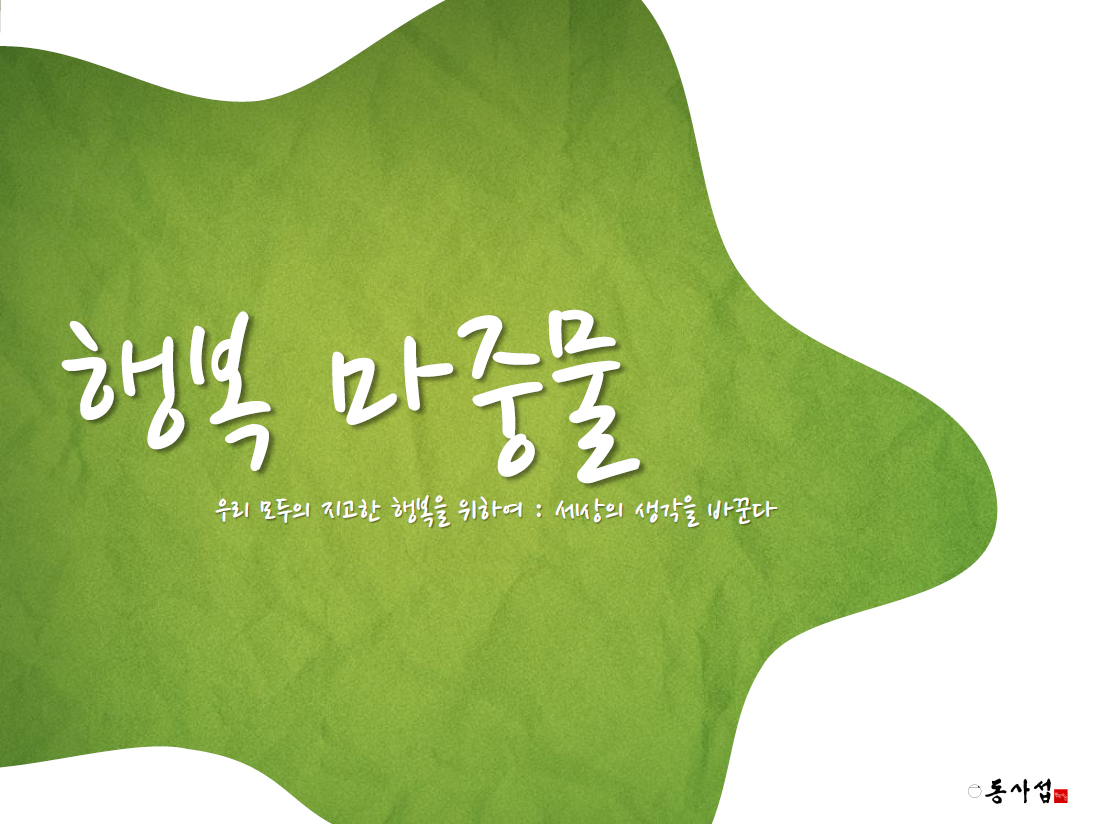 2
마중물: 지하에 있는 물을 끌어올리기 위해 펌프에 붓는 한 바가지의 물
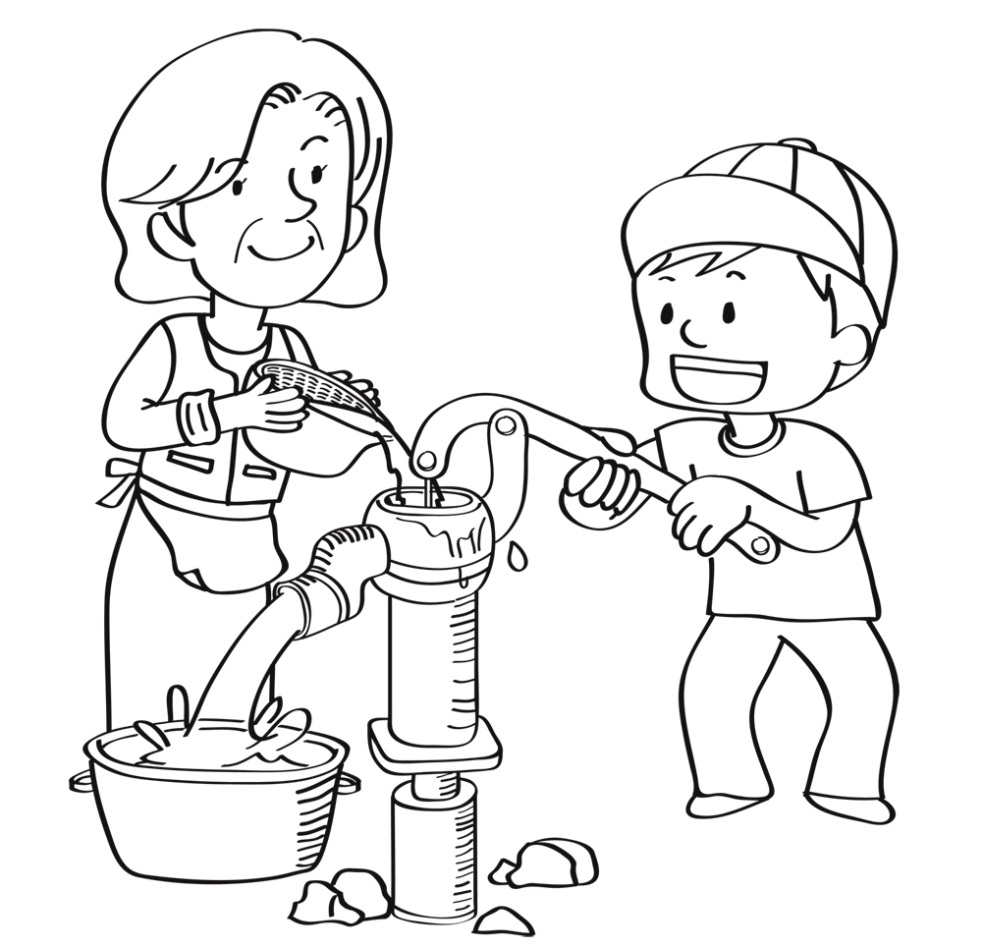 행복 마중물
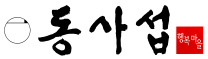 3
행복 마중물
행복을 이끌어내기 위한 조건, 원인, 이유를 제공해주는 것
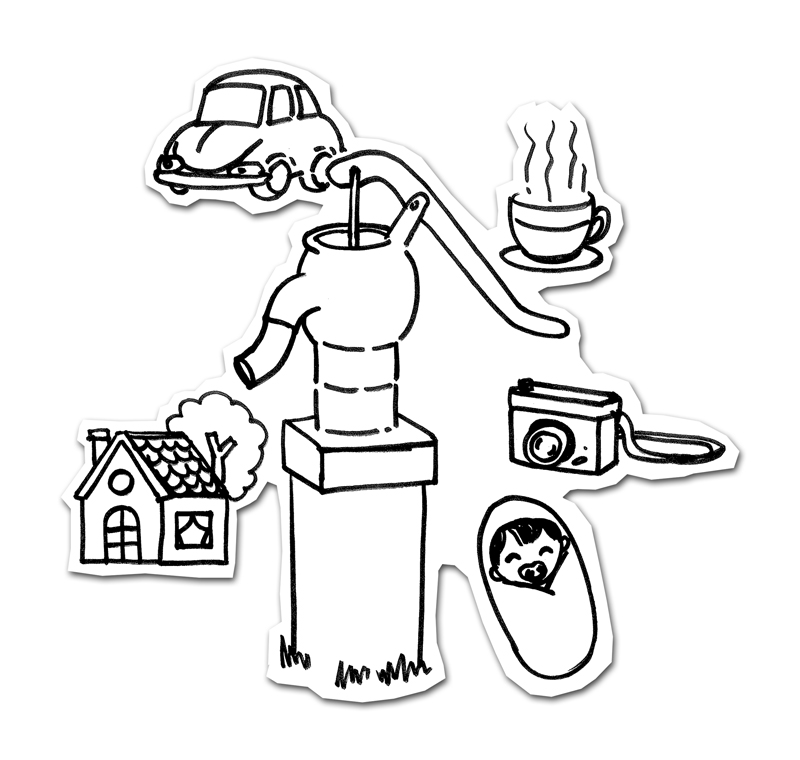 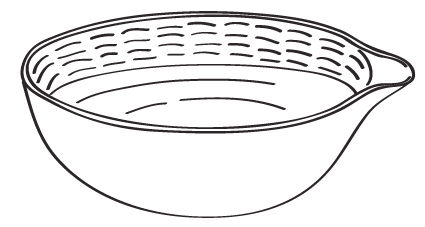 행복마중물
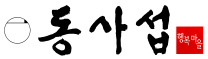 4
행복 마중물
여러분의 기분을 좋아지게 혹은 기쁘게 해주는 생각, 행동은 무엇입니까?
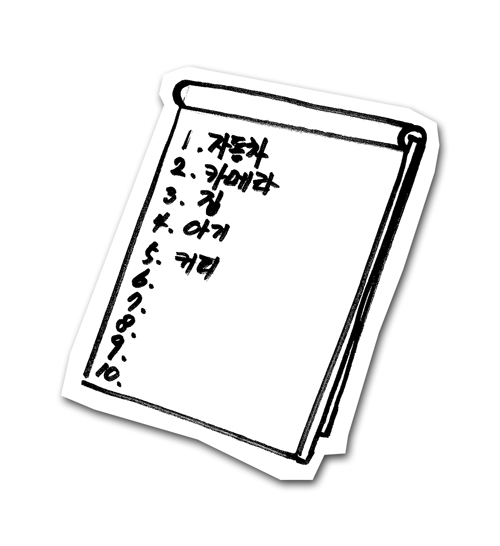 그것이 여러분의 행복 마중물입니다.
당신의 10대 행복 마중물은?
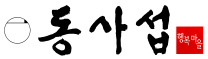 5
권장 행복 마중물
가가대소(呵呵大笑) : 온 몸으로 온전히 웃어버리는 것
웃음 그 자체가 행복 마중물이 될 수 있습니다.
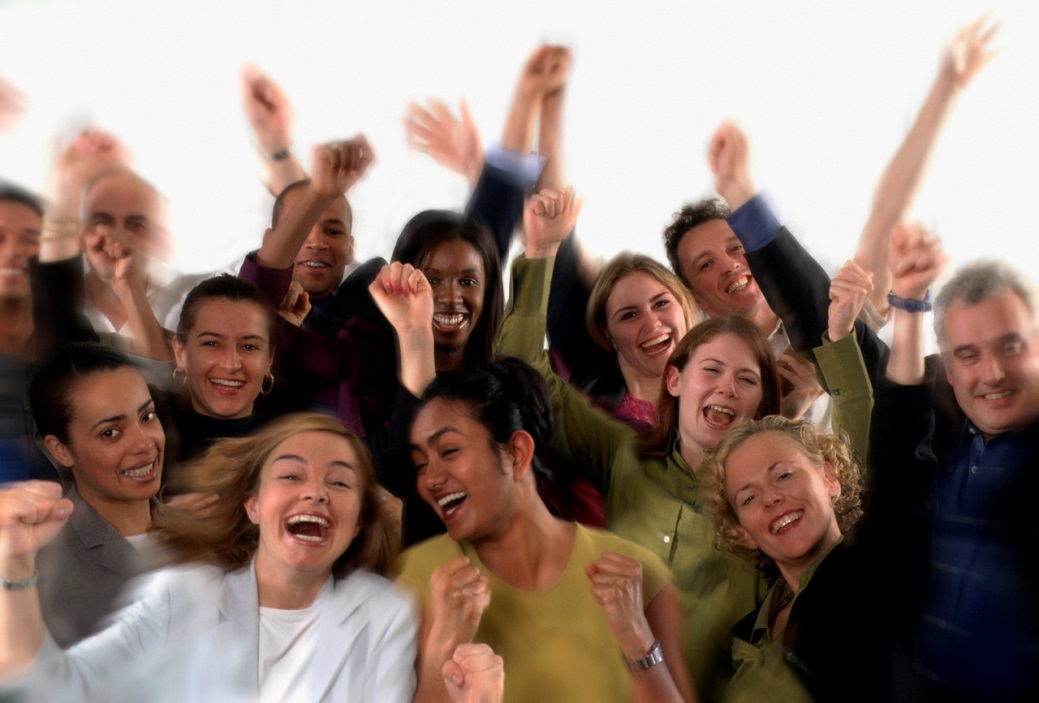 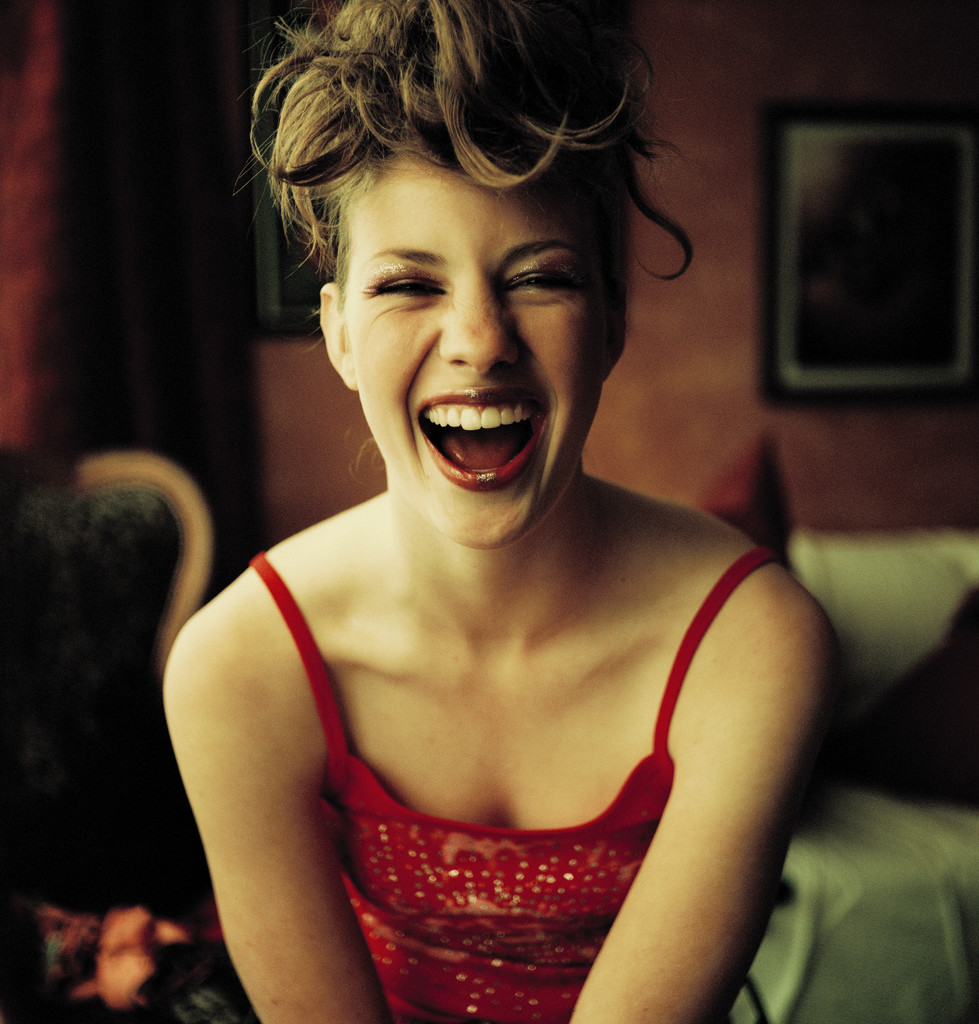 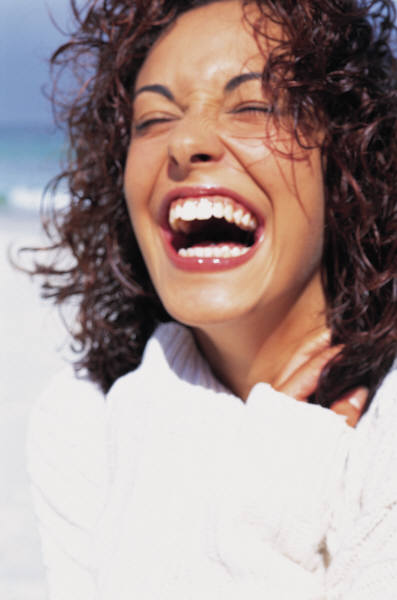 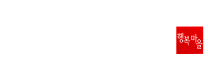 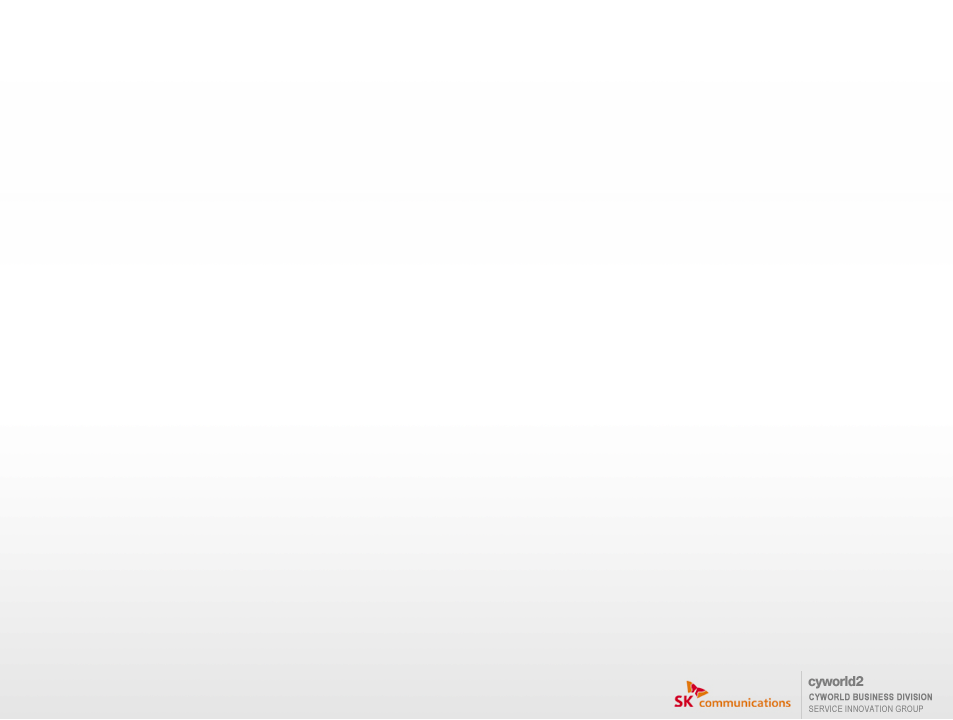 감/사/합/니/다
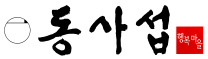